QFESTA: Efficient Algorithms and Parameters for FESTA using Quaternion Algebras
Kohei Nakagawa¹ and Hiroshi Onuki²
¹ NTT Social Informatics Laboratories
² The University of Tokyo
Introduction
Background
In 2022, several attacks on SIDH using 2-dimensional isogeny were found by [CD23, MMPPW23].

In 2023, Basso, Maino, and Pope proposed a new isogeny-based public-key encryption (PKE) protocol called FESTA (Fast Encryption from Supersingular Torsion Attacks) [BMP23], that uses the SIDH attack technique for decryption.

FESTA seems to be resistant against the SIDH attack. However, it requires high-degree isogeny computations (such as 3779-isogeny).
1/21
[Speaker Notes: As an introduction, I will give some background.
In 2022, several attacks on SIDH using 2-dimensional isogeny were found by several papers.
So, it is necessary to research alternatives to SIDH.
In the following year, Basso, Maino, and Pope proposed a new isogeny-based PKE named FESTA, that uses the SIDH attack technique for decryption.
This PKE seems to be resistant against the SIDH attack. However, it requires high-degree isogeny computations, such as 3779-isogeny.]
Contribution
We made a new algorithm RandIsogIamges that computes a random non-smooth degree isogeny using SIDH attack and quaternion algebras.
Using our new algorithm, we made a new key encapsulation mechanism (KEM) QFESTA (Quaternion FESTA) based on FESTA.

- QFESTA has significantly smaller data sizes of public key and ciphertext than FESTA.
QFESTA only requires (2,2)-isogeny and 3-isogeny computations, promising a reduction in computational costs.
- QFESTA is IND-CCA secure under some assumptions.
2/21
[Speaker Notes: Now, I will briefly describe our contribution.
First, we made...
And using our... mechanism named QFESTA.
Our QFESTA has significantly..., and it only requires...
In addition, we proved that QFESTA is IND-CCA secure...]
Preliminaries
[Speaker Notes: Next, I will explain some Preliminaries.]
Notation
3/21
[Speaker Notes: Here are some notation.
Lambda is a security parameter, p is a large prime such that p equals 3 modulo 4, and (F p squared) is a finite field of order (p squared).
(M sub n) is a set of invertible matrices of this form. (d sub sf) is square-free part of an integer d. For example, if (d equals 2 times 3 squared times 5 cubed), then the square-free part of d is (2 times 3 times 5).
(B sub p infinity) is a quaternion algebras defined by these relationships.
N(alpha) is a reduced norm of an element alpha of B.
Finally, E or (E sub something) represent a supersingular elliptic curve over (F p squared).]
Deuring Correspondence [D41]
4/21
[Speaker Notes: Next, I will explain Deuring Correspondence. 
Before the statement, let me introduce the definition of an order.
An order O is a subring of a quaternion algebras B represented by this form, where (alpha 1, to alpha 4) is a basis of B.
In addition, an order O is said...
Then, Deuring Correspondence gives us the isomorphism between the endomorphism ring of a curve E and a maximal order of B.
In addition, the degree of an endomorphism alpha is equal to the reduced norm of the corresponding quaternion.
For example, let (E 0) be a supersingular curve defined by this equation, then the endomorphism ring of (E 0) is isomorphic to the maximal order of this form. Hereafter I denote this curve by (E 0) and this maximal order by (O 0).]
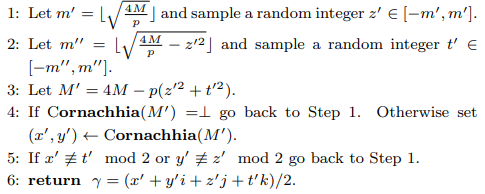 5/21
[Speaker Notes: Next, I introduce an algorithm named FullRepresentInteger.
That is an important algorithm based on Deuring Correspondence.
It takes an integer M larger than p as input, and returns an element gamma of (O 0) whose norm is M.
From Deuring Correspondence, the output gamma can be seen as an endomorphism of (E 0) of given degree M.]
Computing 1-dimensional isogenies using 2-dimensional isogenies
From Kani’s criterion [K97]:
6/21
Computing 1-dimensional isogenies using 2-dimensional isogenies
From Kani’s criterion [K97]:
6/21
[Speaker Notes: From now on, we denote this algorithm by KaniEval.]
FESTA: Setup
To execute KaniEval efficiently.
7/21
FESTA: Gen
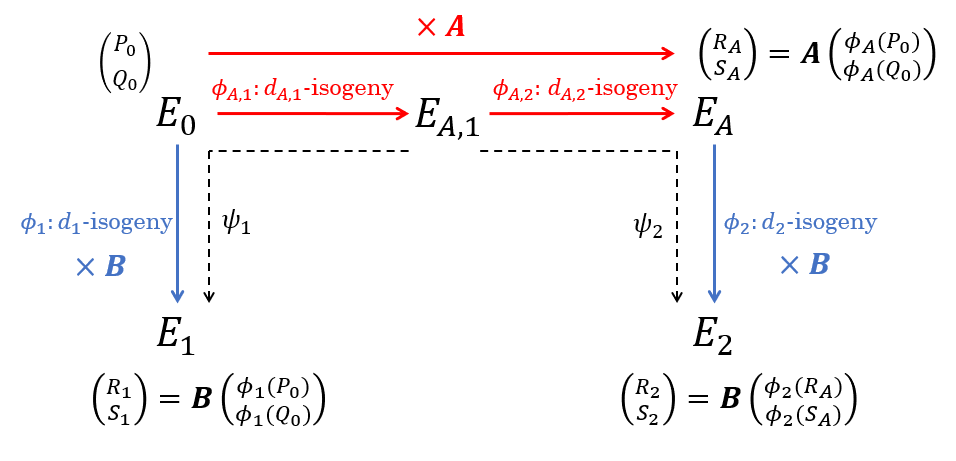 8/21
[Speaker Notes: Now I show the key generation phase.]
FESTA: Gen
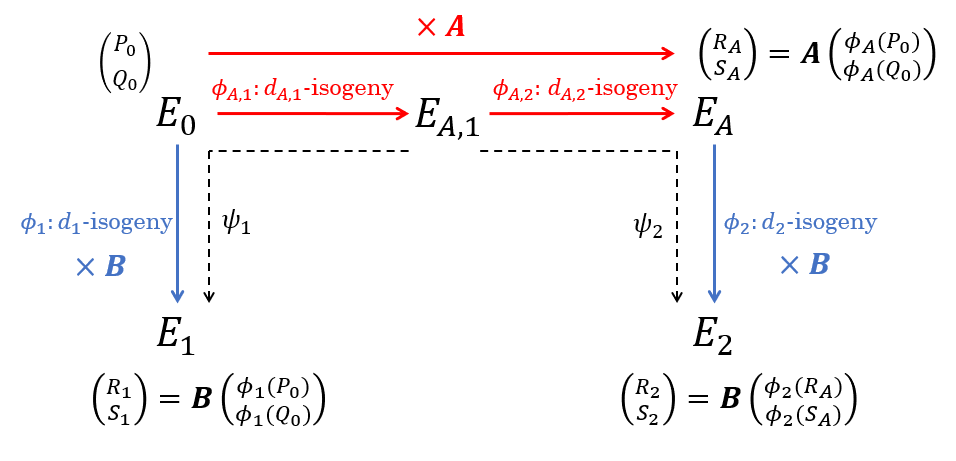 8/21
[Speaker Notes: First, compute..]
FESTA: Gen
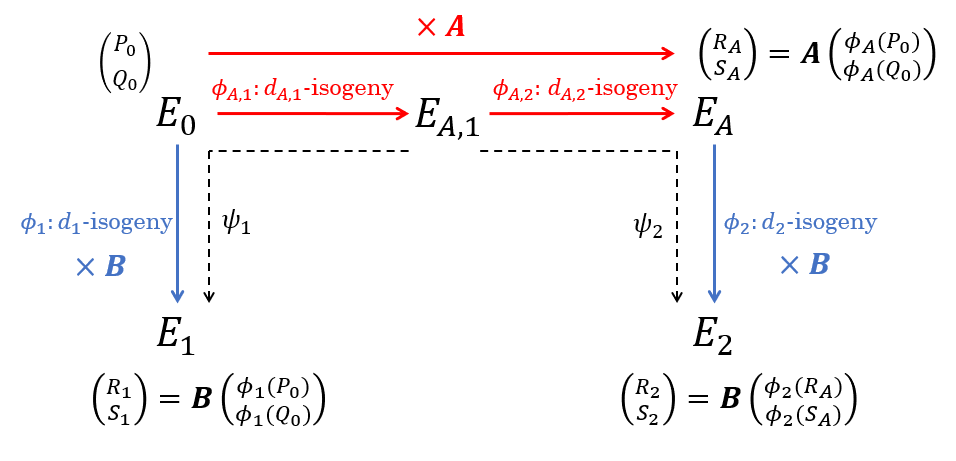 8/21
[Speaker Notes: And then, compute..]
FESTA: Gen
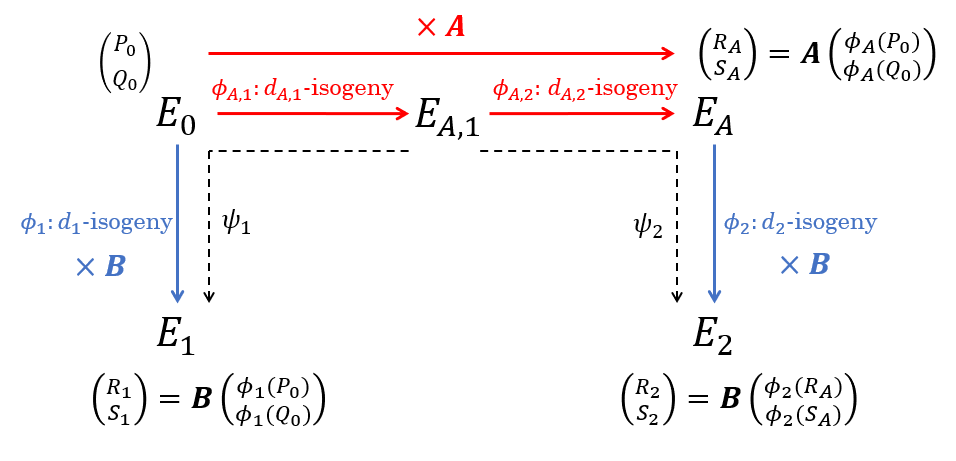 8/21
[Speaker Notes: Next, take..]
FESTA: Gen
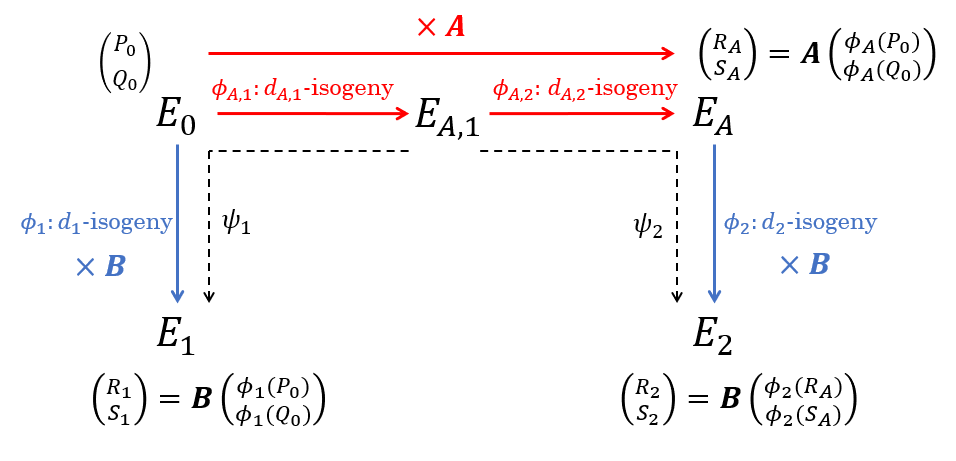 8/21
FESTA: Enc
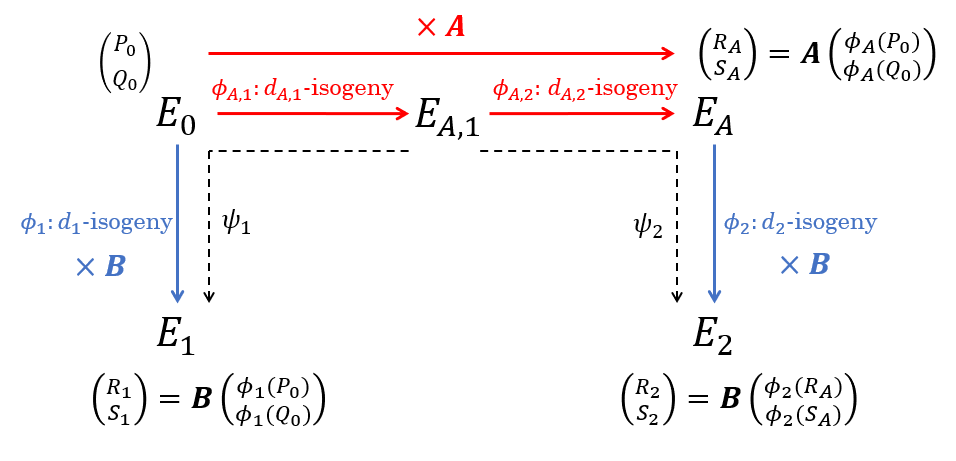 9/21
[Speaker Notes: Next, encoding phase.]
FESTA: Enc
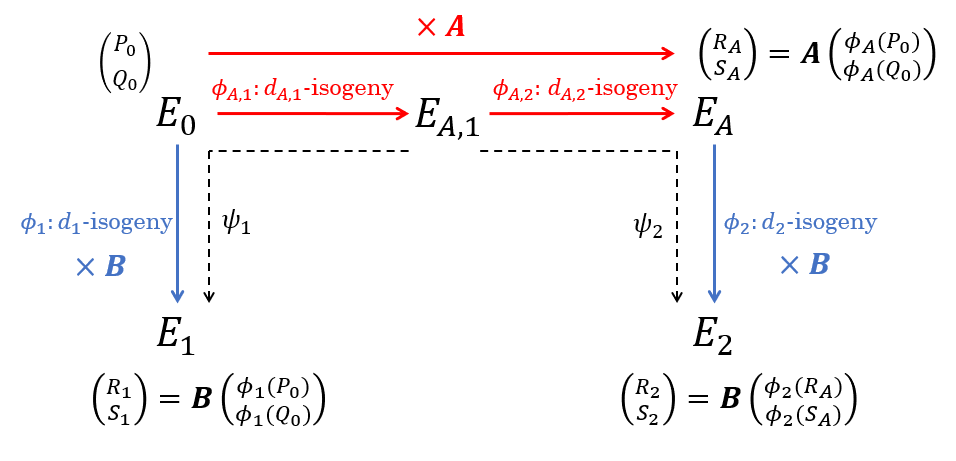 9/21
[Speaker Notes: First, convert..]
FESTA: Enc
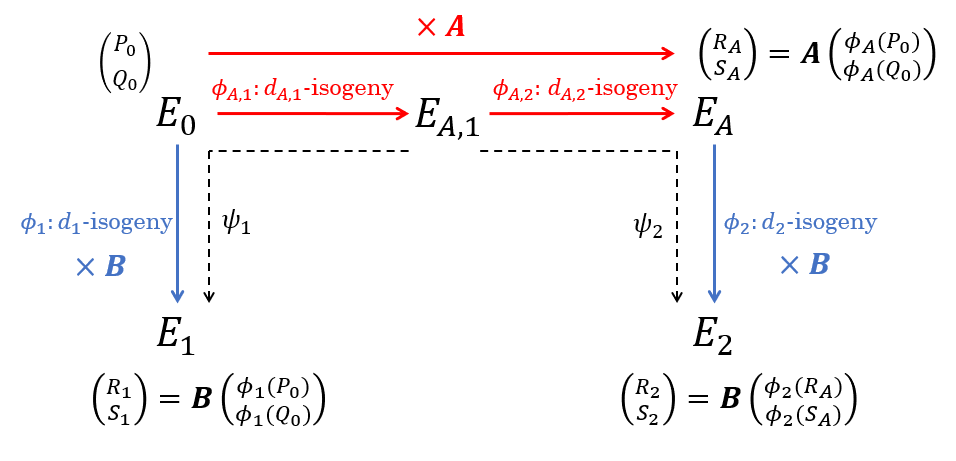 9/21
FESTA: Enc
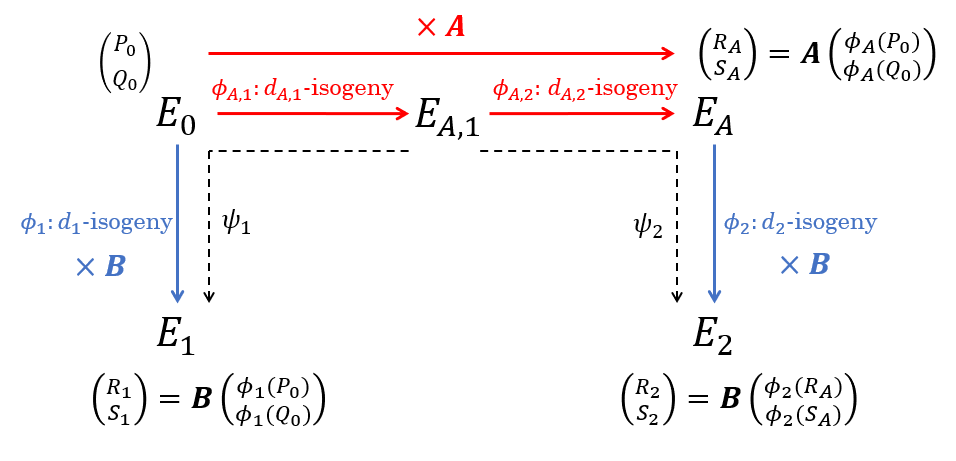 9/21
[Speaker Notes: Finally, return ... As the ciphertext.]
FESTA: Dec
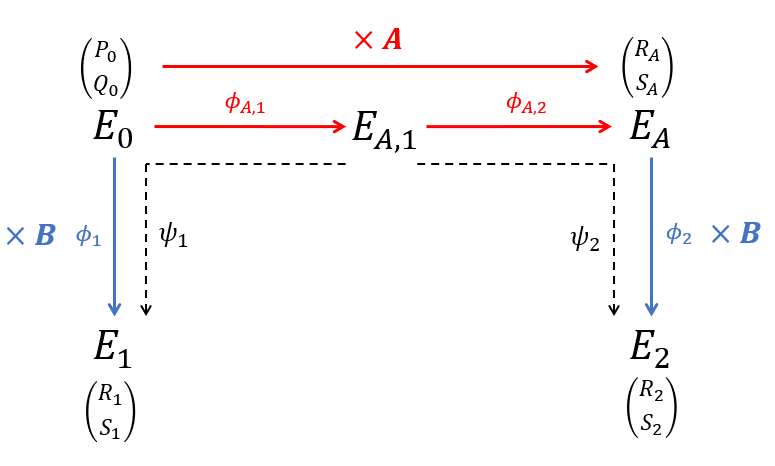 10/21
[Speaker Notes: When decoding,]
FESTA: Dec
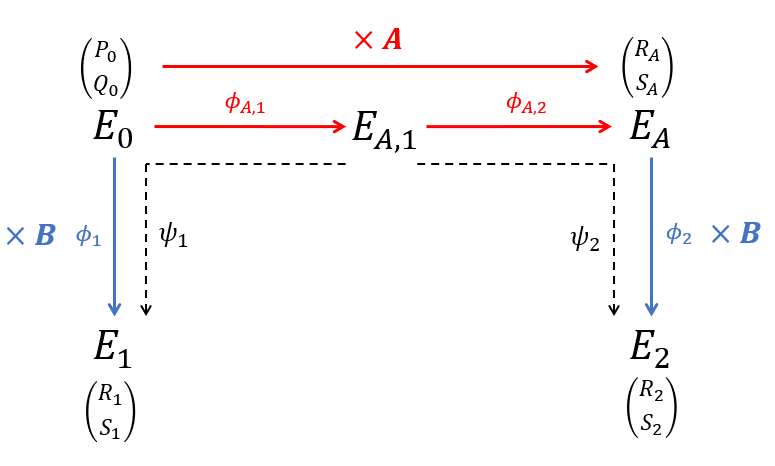 10/21
[Speaker Notes: Let (psi 1) be the composition of (m 1 times phi 1) and (phi sub A, 1 hat) and (psi 2) be the composition of (m 2 times phi 2) and (phi sub A, 2).
In addition, let (D 1) be the degree of (psi 1) and (D 2) be the degree of (psi 2).
Then, from the third condition for the system parameter, (D 1 plus D 2) becomes (2 to the b).]
FESTA: Dec
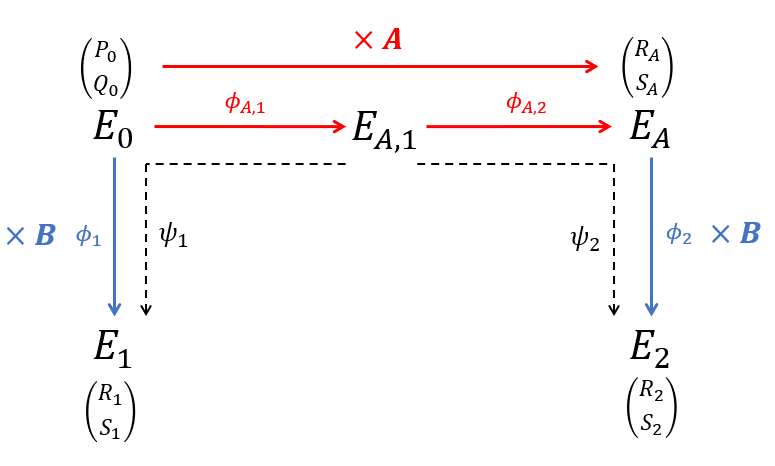 10/21
FESTA: Dec
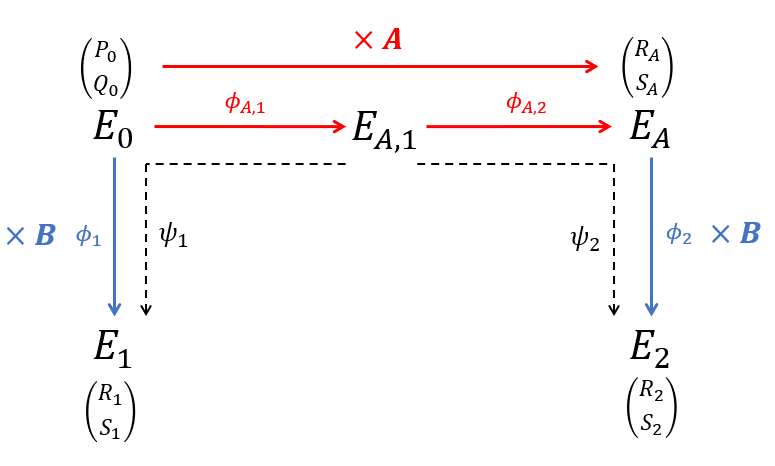 10/21
Concrete Parameter for FESTA
11/21
[Speaker Notes: Here is the concrete parameter for FESTA in the security level 1.
As you can see, we need to compute high-degree isogenies when encoding.
In addition, the size of the prime p is as large as about 10 lambda bits.]
Why FESTA’s Parameter So Large?
The parameter must satisfy the following:
These constraints (especially smoothness) are strong!
We need to compute non-smooth degree isogenies!
12/21
[Speaker Notes: Why FESTA’s Parameter is So Large?
The main reason is that these two constraints, especially the smoothness constraint are so strong.
So, to simplify the parameter, we need to compute non-smooth degree isogenies in some way.]
Our Contribution
[Speaker Notes: Now, I describe our contribution.]
New Algorithm: RandIsogImages
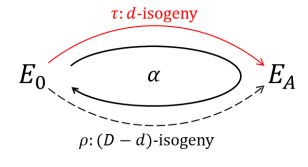 13/21
[Speaker Notes: As s first contribution, we made a new algorithm named RandIsogImages to compute non-smooth degree isogenies.
Hereafter, let p be a prime of this form and let (P 0, Q 0) be a basis of (2 to the a)-torsion subgroup of (E 0).
Our new algorithm takes an odd integer d smaller than (2 to the a), and a finite subset of (E 0) as input.
Then, it returns the codomain of a random d-isogeny (tau) from (E 0), and the point images (tau S).
The detail of our algorithm is as follow:
First, by using FullRepresentInteger with the input (d times 2 to the a -d), obtain an endomorphism (alpha) of degree (d times 2 to the a -d).
Then, this alpha can be seen as the composition of d-isogeny (tau) and (2 to the a - d)-isogeny (rho).
Therefore, we can compute (E A, tau, and rho) by running KaniEval with these input.
Finally, it just returns (E A and tau S)]
QFESTA Overview
FESTA
RandIsogImages
QFESTA.PKE
← FESTA with non-smooth isogenies.
FO transform
(OW-CPA PKE →  IND-CCA KEM)
QFESTA (KEM)
14/21
[Speaker Notes: Second contribution is our new KEM named QFESTA.
Here is the overview of our construction.
First, by using RII, we made QFESTA.PKE that is a non-smooth version of FESTA and is OW-CPA secure.
Then, applying Fujisaki-Okamoto transform, we obtain a new KEM named QFESTA.]
QFESTA.PKE: Setup
15/21
[Speaker Notes: Now I show the detail of QFESTA.PKE.
First of all, system parameter of QFESTA.PKE is as follow:
(a and b) are integers such that (2 to the a – 3 to the b) and (3 to the b) are both about (lambda) bit size.
(d sub A, 1) equals (2 to the a – three to the b), (d sub A, 2) equals (three to the b).
(d sub 1) equals (2 to the 2a + 2 to the a times 3 to the b + 3 to the 2b).
(d sub 2) equals (3 to the 2b).
Finally, prime p equals (2 to the 3a times 3f - 1).
Please note here that the degrees (d sub A,1) and (d sub 1) are non-smooth unlike FESTA.
In addition, the size of p is about 3lambda bits. So its much smaller than FESTA.]
QFESTA.PKE: Gen
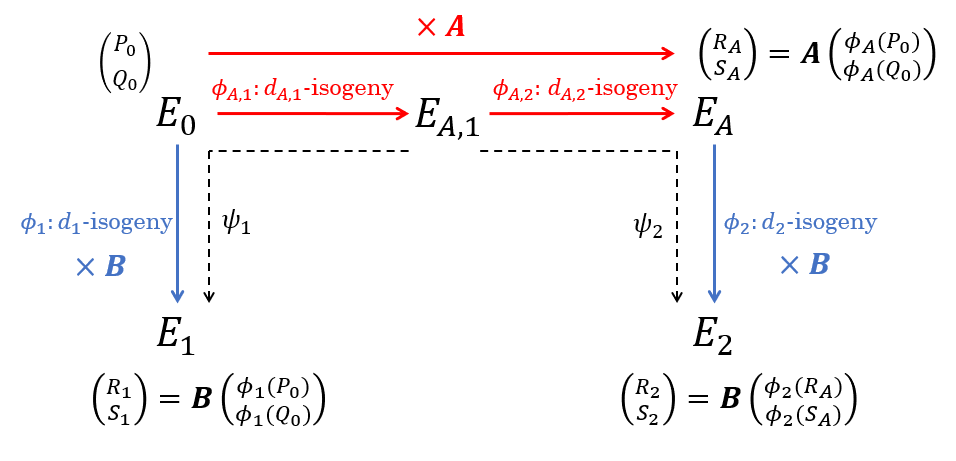 16/21
[Speaker Notes: Key generation of QFESTA.PKE is almost the same as FESTA, except the degree is different.]
QFESTA.PKE: Gen
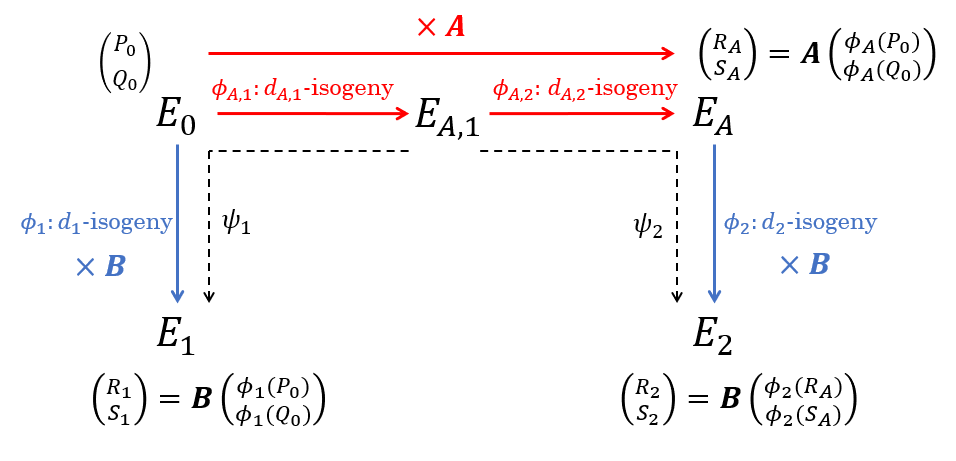 16/21
[Speaker Notes: First, compute (d A,1) isogeny (phi A,1) as FESTA, but we use RII since the degree (d A,1) is non-smooth.]
QFESTA.PKE: Gen
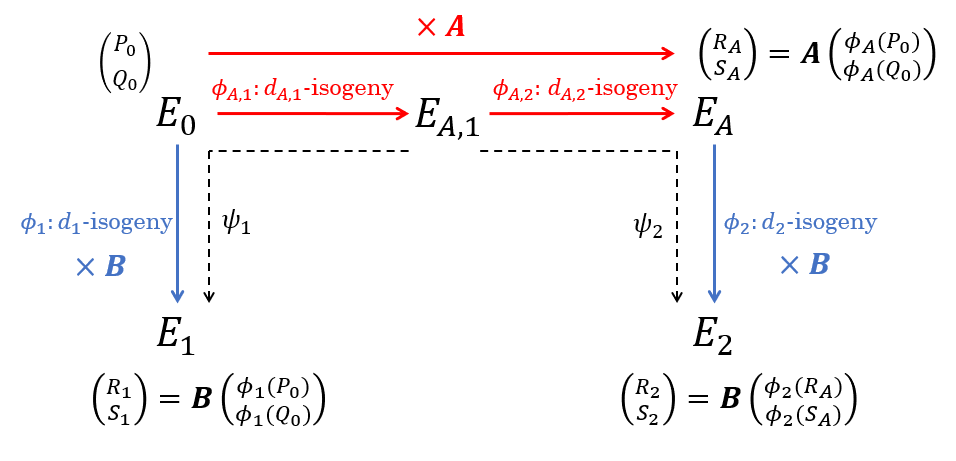 16/21
[Speaker Notes: Next, compute (d A,2) isogeny (phi A,2) also same as FESTA.
Since (d A,2) is smooth, we use a conventional algorithm such as radical isogeny for this computation.]
QFESTA.PKE: Gen
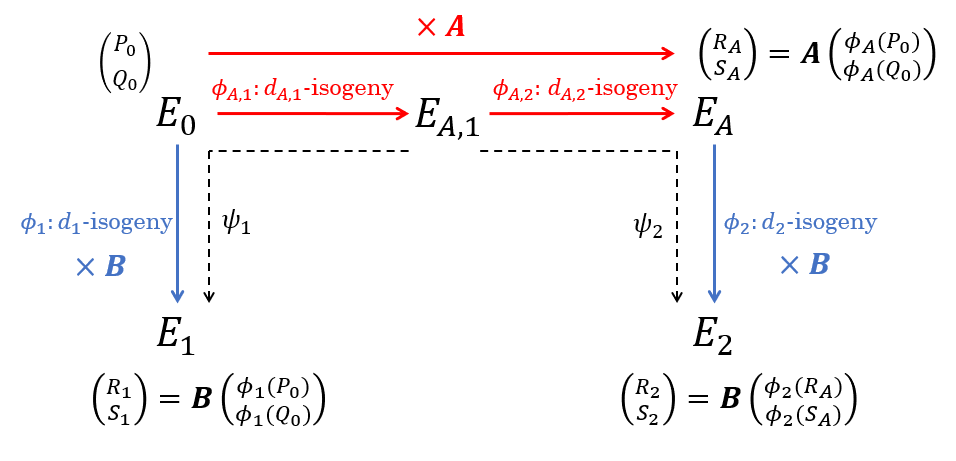 16/21
[Speaker Notes: The rest is almost same as in FESTA.]
QFESTA.PKE: Enc
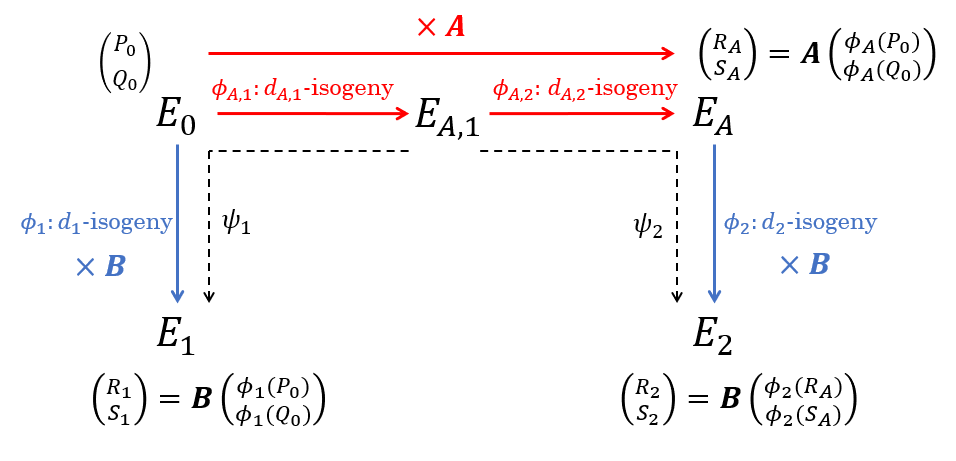 17/21
[Speaker Notes: Encoding is also similar.]
QFESTA.PKE: Enc
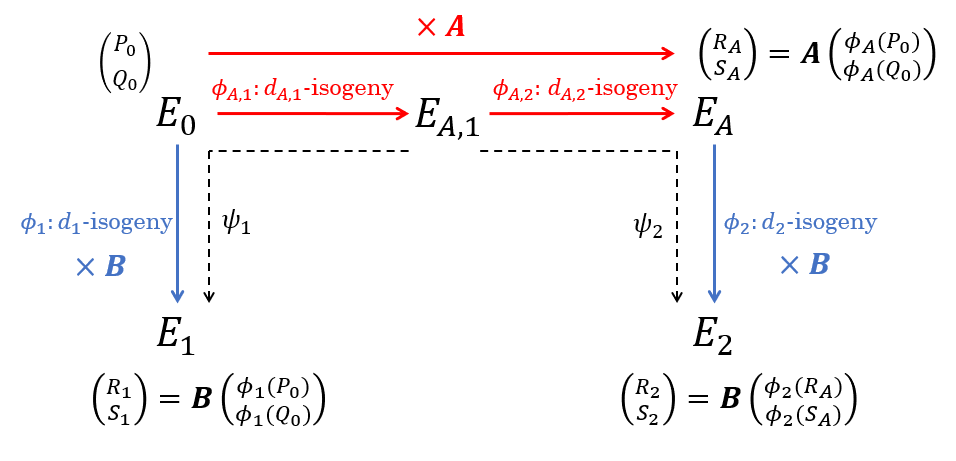 17/21
[Speaker Notes: First, compute (d 1)-isogeny (phi 1) as FESTA but using RII.]
QFESTA.PKE: Enc
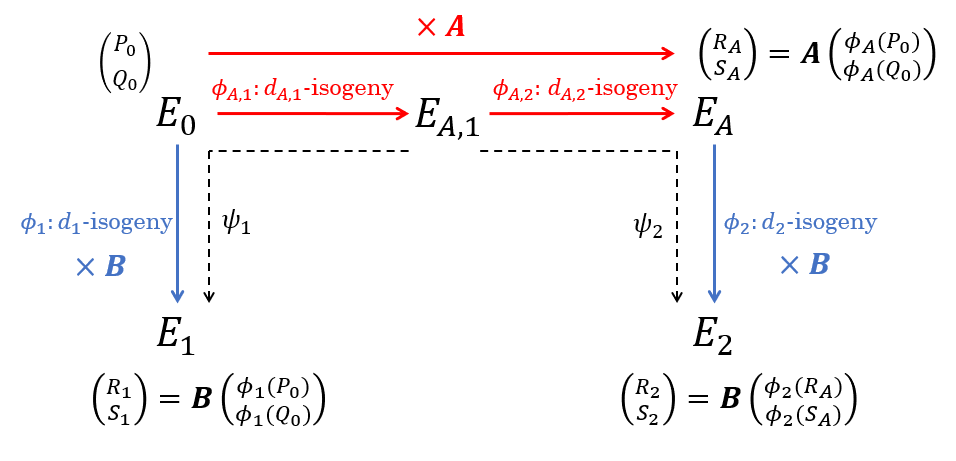 17/21
[Speaker Notes: Next, compute (d 2)-isogeny (phi 2).]
QFESTA.PKE: Enc
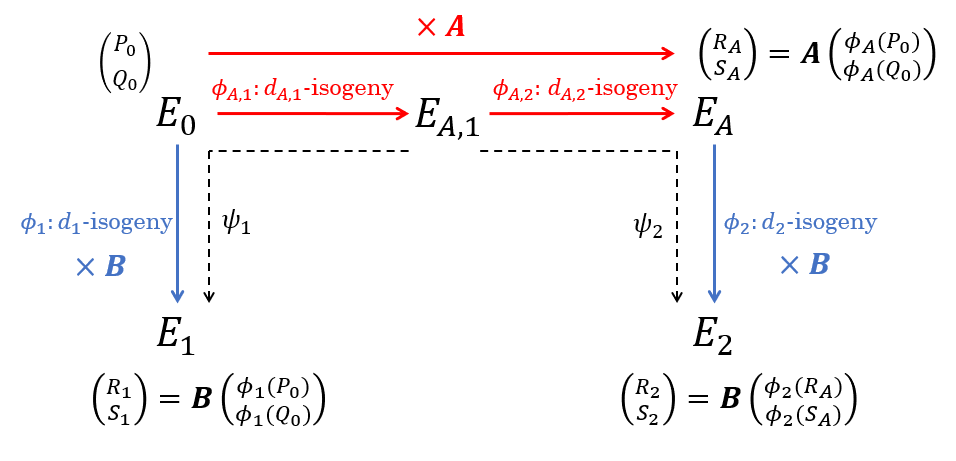 17/21
[Speaker Notes: The rest is almost same as in FESTA.]
QFESTA.PKE: Dec
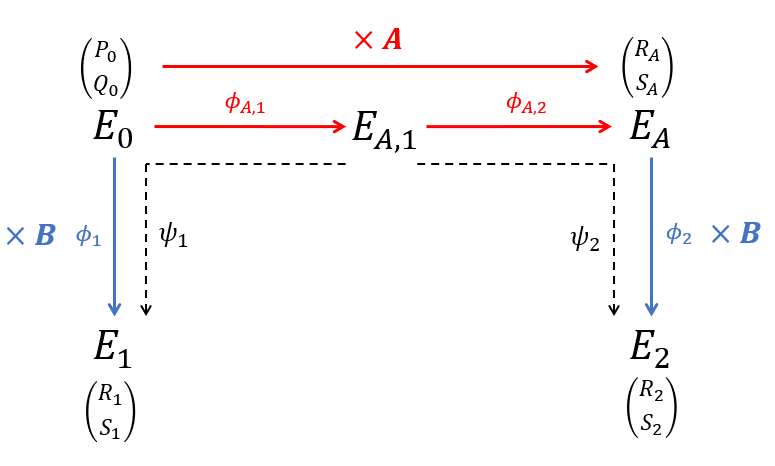 18/21
[Speaker Notes: Finally in the decoding phase,]
QFESTA.PKE: Dec
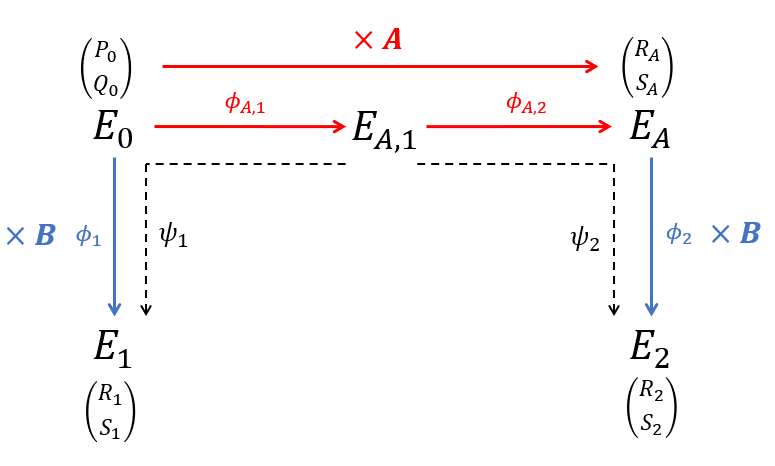 18/21
[Speaker Notes: Let (psi 1) be the composition of (phi 1) and (phi A,1 hat), and (psi 2) be the composition of (phi 2) and (phi A,2).
Then, the degree (D 1) of (psi 1) equals (2 to the 3a – 3 to the 3b) and the degree (D 2) of (psi 2) equals (3 to the 3b).
Therefore, sum of (D 1 and D 2) becomes (2 to the 3a).]
QFESTA.PKE: Dec
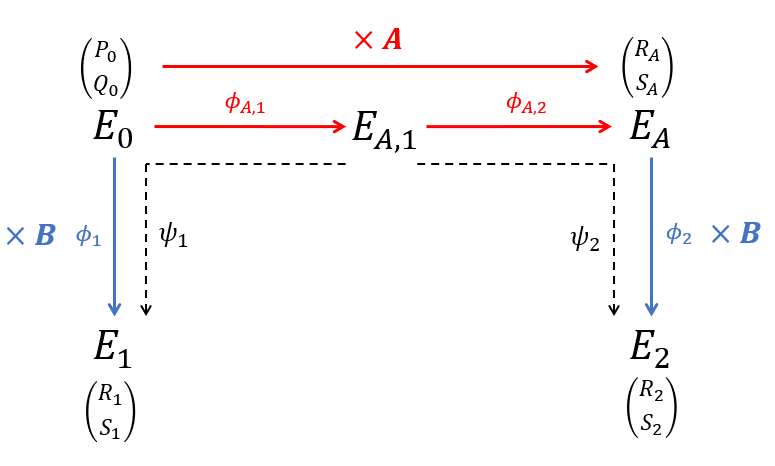 18/21
[Speaker Notes: So, by computing the images of (R 1 and S 1) under the composed isogeny as FESTA,]
QFESTA.PKE: Dec
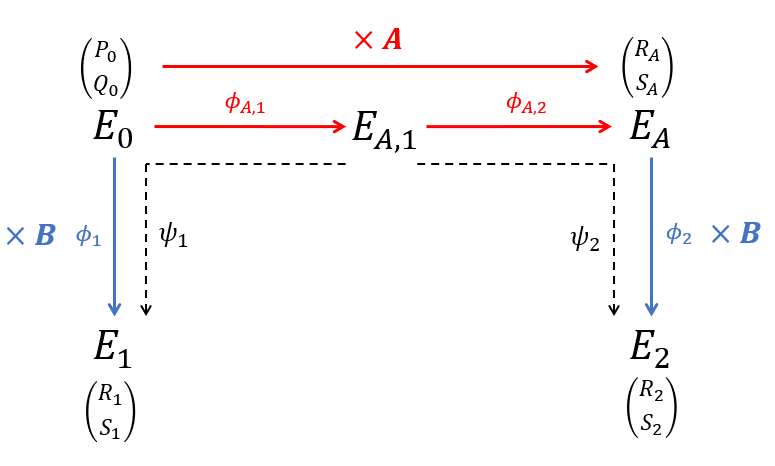 18/21
[Speaker Notes: We can execute KaniEval efficiently and obtain (psi 1 and psi 2).
Then, compute the matrix B from (psi 1 and psi 2) and convert it to the message m.]
Concrete Parameter for QFESTA
QFESTA-128:
FESTA-128:
19/21
Efficiency
Data sizes: much smaller than FESTA.
Computational cost: no need to compute high-degree isogenies.
20/21
Conclusion & Future Works
21/21
Reference
[BMP23] Andrea Basso, Luciano Maino, and Giacomo Pope. “FESTA: Fast encryption from supersingular torsion attacks.” In ASIACRYPT 2023, pp.98–126, 2023.

[CD23] Wouter Castryck and Thomas Decru. “An efficient key recovery attack on SIDH.” In EUROCRYPT 2023, pp.423–447, 2023.

[D41] Max Deuring. “Die typen der multiplikatorenringe elliptischer funktionenkorper.”
Abhandlungen aus dem Mathematischen Seminar der Universit ̈at Hamburg, 14:197–272, 1941.

[DLLW23] Luca De Feo, Antonin Leroux, Patrick Longa, and Benjamin Wesolowski. “New
algorithms for the Deuring correspondence.” In EUROCRYPT 2023, pp.659–690, 2023.

[K97] Ernst Kani. “The number of curves of genus two with elliptic differentials.” 1997.

[MMPPW23] Luciano Maino, Chloe Martindale, Lorenz Panny, Giacomo Pope, and Benjamin Wesolowski.  “A direct key recovery attack on SIDH.” In EUROCRYPT 2023, pp.448–471, 2023.
Appendix
Theorem for SIDH Attack
SIDH attack uses the following theorem, which is based on Kani’s criterion:
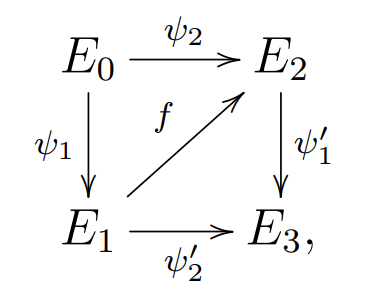 OAEP transform on FESTA
Optimal Asymmetric Encryption Padding (OAEP):
OAEP
Partial domain one-way
IND-CCA
OAEP transform on QFESTA.PKE?
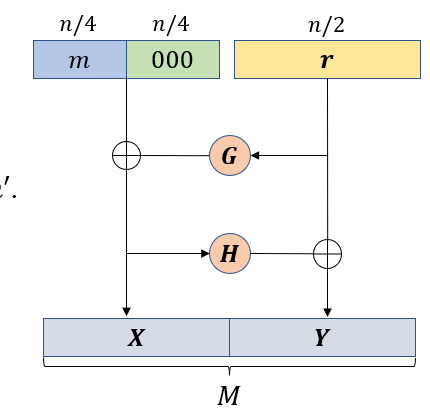 FO transform on QFESTA.PKE
We used the following FO transform.
Security of FESTA
FESTA is IND-CCA secure under the hardness assumption of Problem 1 and Problem 2.
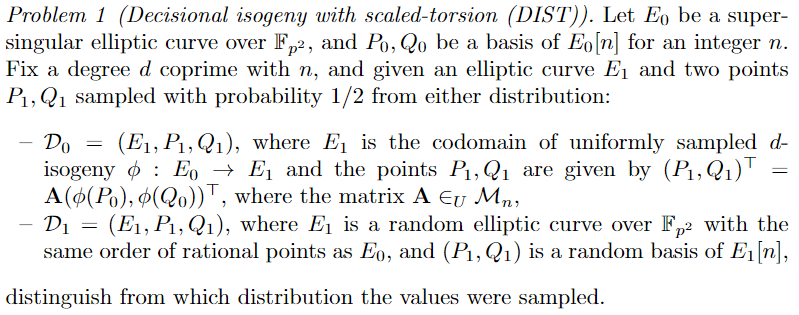 Security of FESTA
FESTA is IND-CCA secure under the hardness assumption of Problem 1 and Problem 2.
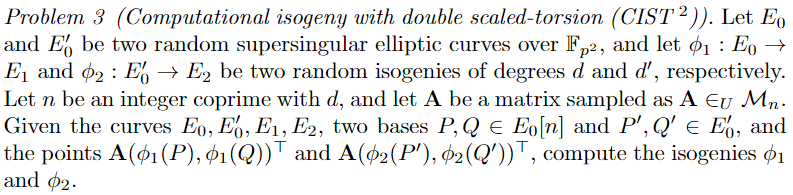 2
Output Space of RandIsogImages
(random)
(deterministic)
Assumption for RandIsogImages
It seems reasonable to assume the hardness of the following problem:
Security of QFESTA
QFESTA is IND-CCA secure in QROM under the hardness assumption of Problem 1, Problem 2, and Problem 3.
Security of QFESTA
QFESTA is IND-CCA secure in QROM under the hardness assumption of Problem 1, Problem 2, and Problem 3.
Same as FESTA.
Additional.
Computational Cost
Much faster than FESTA.
Proof-of-concept implementations in SageMath.